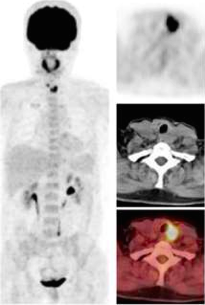 İyot negatif, Tg yüksek olan hastada sol paratrakeal alanda 
yoğun artmış FDG tutulumu
Tiroit İnsidentaloma
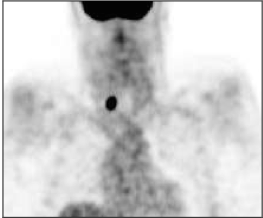 Tiroid dışı onkolojik değerlendirmelerde %1.2-2.3 rastlantısal fokal ya da diffüz
aktivite tutulumu izlenmektedir
Fokal:toksik adenom, hurthle hücreli adenom, DTK (%30)
Diffüz: tiroidit, graves
Paratiroid sintigrafisi
Paratiroid sintigrafisinin endikasyonları; 
primer ve sekonder hiperparatiroidi tanısı konulmuş hastalarda adenom ve hiperplazik dokunun görüntülenmesidir

Tc-99m’e bağlı ajanlar olan sestamibi ve tetrofosmin ile yapılan paratiroid sintigrafisi rutin olarak kullanılan yöntemlerdir.

Sestamibi; hem tiroid dokusunda hem de paratiroid adenom ve hiperplazisinde tutulum gösterir. 

Ancak, tiroidden washout olduğu halde paratiroid dokusunda uzun süre kalması nedeniyle çift fazlı yöntem şeklinde uygulanmaktadır
Avantajları: 
noninvaziv, kontrast madde enjeksiyonu gerekmez, 
ektopik lezyonları göstermede avantajlıdır
SPECT görüntüleme lezyonun lokalizasyonu (derinliği) hakkında bilgi verir
geçirilmiş cerrahi operasyonlar sonucunda normal anatominin bozulması sintigrafiyi etkilemez. 
Dezavantajları:
hiperplazide duyarlılık düşüktür, 
küçük lezyonlar gama kameralar tarafından tespit edilememektedir
kistik ve nekrotik lezyonlarda radyofarmasötik tutulumu olmayacağından sintigrafi negatif kalabilir. 
Duyarlılık: 
paratiroid adenomları için % 75–85, 
hiperplazi için %50 civarındadır.
Paratiroid sintigrafisi
Paratiroid sintigrafisinde erken görüntüde tiroid sol lob alt pol inferiorunda izlenen fokal aktivite tutulumu geç görüntüde belirgin hale geliyor.